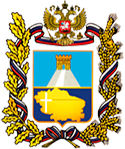 Министерство образования Ставропольского края
Организация и проведение муниципального этапа всероссийской олимпиады школьников 
в 2020/21 учебном году
Лаврова Наталья Александровна,
первый заместитель министра 
образования Ставропольского края
Любенко Наталья Ивановна, главный специалист отдела общего образования министерства образования Ставропольского края
[Speaker Notes: В Ставропольском крае завершился школьный этап олимпиады и сейчас в территориях полным ходом завершается подготовка к проведению муниципального этапа.]
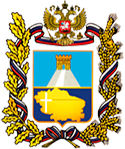 Всероссийская олимпиада школьников  – муниципальный этап
Порядок проведения всероссийской олимпиады школьников утвержден приказом Министерства образования и науки Российской Федерации от 18.11.2013 г. № 1252
[Speaker Notes: Основным федеральным нормативным документом, который регулирует проведение всех этапов всероссийской олимпиады школьников является Порядок проведения всероссийской олимпиады школьников.
	Организатором проведения муниципального этапа ВсОШ является орган местного самоуправления, осуществляющий управление в сфере образования. 
	Второй год подряд Олимпиада  в крае проводится по 24 общеобразовательным предметам. Муниципальный этап  ВсОШ  будет проходить  с 19 ноября по 07 декабря 2020 года.]
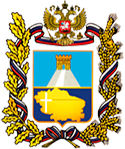 Всероссийская олимпиада школьников  – муниципальный этап
Приказы министерства образования Ставропольского края
[Speaker Notes: Приказами министерства образования Ставропольского края утверждены:
составы региональных предметно-методических комиссий по каждому общеобразовательному предмету;
график проведения муниципального этапа всероссийской олимпиады школьников в Ставропольском крае в 2020/21 учебном году, который был скорректирован с учетом проведения осенних каникул;
порядок получения материалов муниципального этапа всероссийской олимпиады школьников.
.]
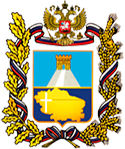 График направления итоговых результатов муниципального этапа ВсОШ на портал
[Speaker Notes: Муниципальный этап олимпиады пройдет в Ставропольского крае с 19 ноября по 07 декабря  2020 года по 24 общеобразовательным предметам в сроки, указанные на слайде.
	В соответствии п. 45. Порядка конкретные места проведения муниципального этапа олимпиады по каждому общеобразовательному предмету устанавливает орган местного самоуправления, осуществляющий управление в сфере образования.
	Центральными предметно-методическими комиссиями по каждому общеобразовательному предмету были подготовлены и направлены в субъекты Российской Федерации «Методические рекомендации по разработке заданий и требований к проведению школьного и муниципального этапов всероссийской олимпиады школьников в 2020/21  учебном  году».]
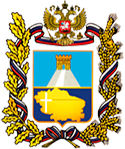 Полномочия организатора муниципального этапа
Определяет конкретные места проведения муниципального этапа олимпиады по каждому общеобразовательному предмету
Формирует оргкомитет муниципального этапа олимпиады и утверждает его состав
Формирует жюри муниципального этапа олимпиады по каждому общеобразовательному предмету и утверждает их составы
Устанавливает количество баллов по каждому общеобразовательному предмету и классу, необходимое для участия на муниципальном этапе олимпиады
Утверждает разработанные региональными предметно-методическими комиссиями олимпиады требования к организации и проведению муниципального этапа олимпиады по каждому общеобразовательному предмету

Пункты 45, 48 Порядка
5
[Speaker Notes: Напоминаем, что в соответствии с Порядком проведения ВсОШ (пункты 45, 48) организатор муниципального этапа обладает полномочиями, представленными на слайдах.]
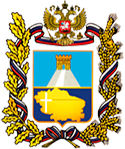 Полномочия организатора муниципального этапа
Полномочия организатора муниципального этапа
Обеспечивает хранение олимпиадных заданий по каждому общеобразовательному предмету для муниципального этапа олимпиады, несет установленную законодательством Российской Федерации ответственность за их конфиденциальность

Заблаговременно информирует о сроках и местах проведения муниципального этапа олимпиады по каждому общеобразовательному предмету, а также о настоящем Порядке и утвержденных требованиях к организации и проведению муниципального этапа олимпиады по каждому общеобразовательному предмету

Определяет квоты победителей и призеров муниципального этапа олимпиады по каждому общеобразовательному предмету

Пункт 48 Порядка
6
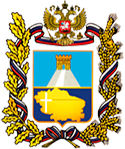 Полномочия организатора муниципального этапа
Утверждает результаты муниципального этапа олимпиады по каждому общеобразовательному предмету (рейтинг победителей и рейтинг призеров муниципального этапа олимпиады) и публикует их на своем официальном сайте в сети «Интернет», в том числе протоколы жюри муниципального этапа олимпиады по каждому общеобразовательному предмету

Передает результаты участников муниципального этапа олимпиады по каждому общеобразовательному предмету и классу организатору регионального этапа олимпиады в формате, установленном организатором регионального этапа олимпиады

Награждает победителей и призеров муниципального этапа олимпиады поощрительными грамотами
Пункт 48 Порядка
7
[Speaker Notes: Кроме того, обращаем Ваше внимание на необходимость своевременного издания приказов МОУО для проведения всего комплекса мероприятий по подготовке и проведению муниципального этапа олимпиады.]
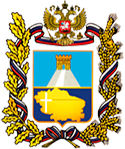 ОБЯЗАТЕЛЬНО!
Разместить на сайте МОУО:
Инструкции по организации и проведению ВсОШ


Программу проведения ВсОШ по каждому общеобразовательному предмету, включая информацию о времени и месте показа, разбора олимпиадных заданий, подачи апелляции.


Ознакомить под подпись участников олимпиады, а также их родителей (законных представителей)
8
[Speaker Notes: Напоминаем, что необходимо разместить на сайте организатора проведения муниципального этапа ВсОШ и сайтах общеобразовательных организаций не позднее 7 дней до начала олимпиады:
	инструкции по организации и проведению ВсОШ 
	программу проведения ВсОШ по каждому общеобразовательному предмету, включая информацию о времени и месте показа, разбора олимпиадных заданий, подачи апелляции.
	Обязательно ознакомить под подпись участников олимпиады, а также их родителей (законных представителей) с указанной информацией.]
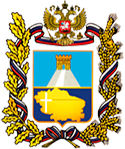 Участники муниципального этапа ВсОШ
участники школьного этапа олимпиады текущего учебного года, набравшие необходимое для участия в муниципальном этапе олимпиады количество баллов, установленное организатором муниципального этапа олимпиады;

победители и призеры муниципального этапа олимпиады предыдущего учебного года, продолжающие обучение в организациях, осуществляющих образовательную деятельность по образовательным программам основного общего и среднего общего образования.
9
[Speaker Notes: Напоминаем, что на муниципальном этапе олимпиады по каждому общеобразовательному предмету принимают индивидуальное участие:
	- участники школьного этапа олимпиады текущего учебного года, набравшие необходимое для участия в муниципальном этапе олимпиады количество баллов, установленное организатором муниципального этапа олимпиады;
	- победители и призеры муниципального этапа олимпиады предыдущего учебного года, продолжающие обучение в организациях, осуществляющих образовательную деятельность по образовательным программам основного общего и среднего общего образования.]
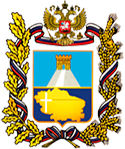 Методическое обеспечение муниципального этапа олимпиады
[Speaker Notes: В целях оказания консультационной поддержки в МОУО организаторам муниципального этапа всероссийской олимпиады школьников были направлены:
в августе 2020 года  Методические рекомендации по разработке заданий и требований к проведению школьного и муниципального этапов всероссийской олимпиады школьников в 2020/21 учебном году, разработанные Центральными предметно-методическими комиссиями по каждому общеобразовательному предмету; 
в октябре 2020 года - Требования к  проведению муниципального этапа ВсОШ, разработанные Региональными предметно – методическими комиссиями по каждому общеобразовательному предмету]
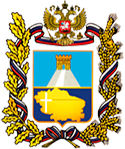 Рекомендации по проведению муниципального этапа  ВсОШ
Письма министерства образования Ставропольского края
[Speaker Notes: Методические рекомендации: 
- размещены на официальном сайте министерства образования Ставропольского края (http://www.stavminobr.ru/) в разделе «Всероссийская олимпиада школьников»; 
- направлены министерством в муниципальные органы управления образованием,
- председателям предметно-методических комиссий по общеобразовательным предметам. 
	Рекомендации содержат образцы олимпиадных заданий, перечень справочных материалов, средств связи и электронно-вычислительной техники, разрешенных к использованию во время проведения олимпиады, критерии и методики оценивания выполненных олимпиадных заданий, описание процедуры регистрации участников олимпиады, показа олимпиадных работ, а также рассмотрения апелляций участников олимпиады.
	В соответствии с п. 59, 48 Порядка проведения всероссийской олимпиады школьников и с учетом методических рекомендаций, подготовленных центральными предметно-методическими комиссиями олимпиады в настоящее время региональные предметно-методические комиссии: 
	Разработали требования к организации и проведению муниципального этапа олимпиады по 24 общеобразовательным предметам. Требования размещены на сайте министерства образования Ставропольского края и направлены в муниципальные органы управления образованием.
	Региональные предметно-методические комиссии под руководством председателя на основании Порядка проведения всероссийской олимпиады школьников с соблюдением конфиденциальности: 
	Составили олимпиадные задания на основе содержания образовательных программ основного общего и среднего общего образования углубленного уровня и соответствующей направленности (профиля),
	 сформировали из них комплекты заданий для муниципального этапа олимпиады по 24 общеобразовательным предметам с учетом методических рекомендаций, подготовленных центральными предметно-методическими комиссиями олимпиады, 
	подготовили варианты решений олимпиадных заданий, критерии оценивания олимпиадных работ.
	Все олимпиадные материалы прошли экспертизу у экспертов.
	Кроме того, министерством образования Ставропольского края направлены информационные письма с рекомендациями по организации проведения муниципального этапа олимпиады в 2020/21 учебном году.]
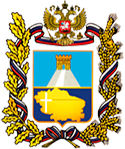 Информационное сопровождение муниципального этапа ВсОШ
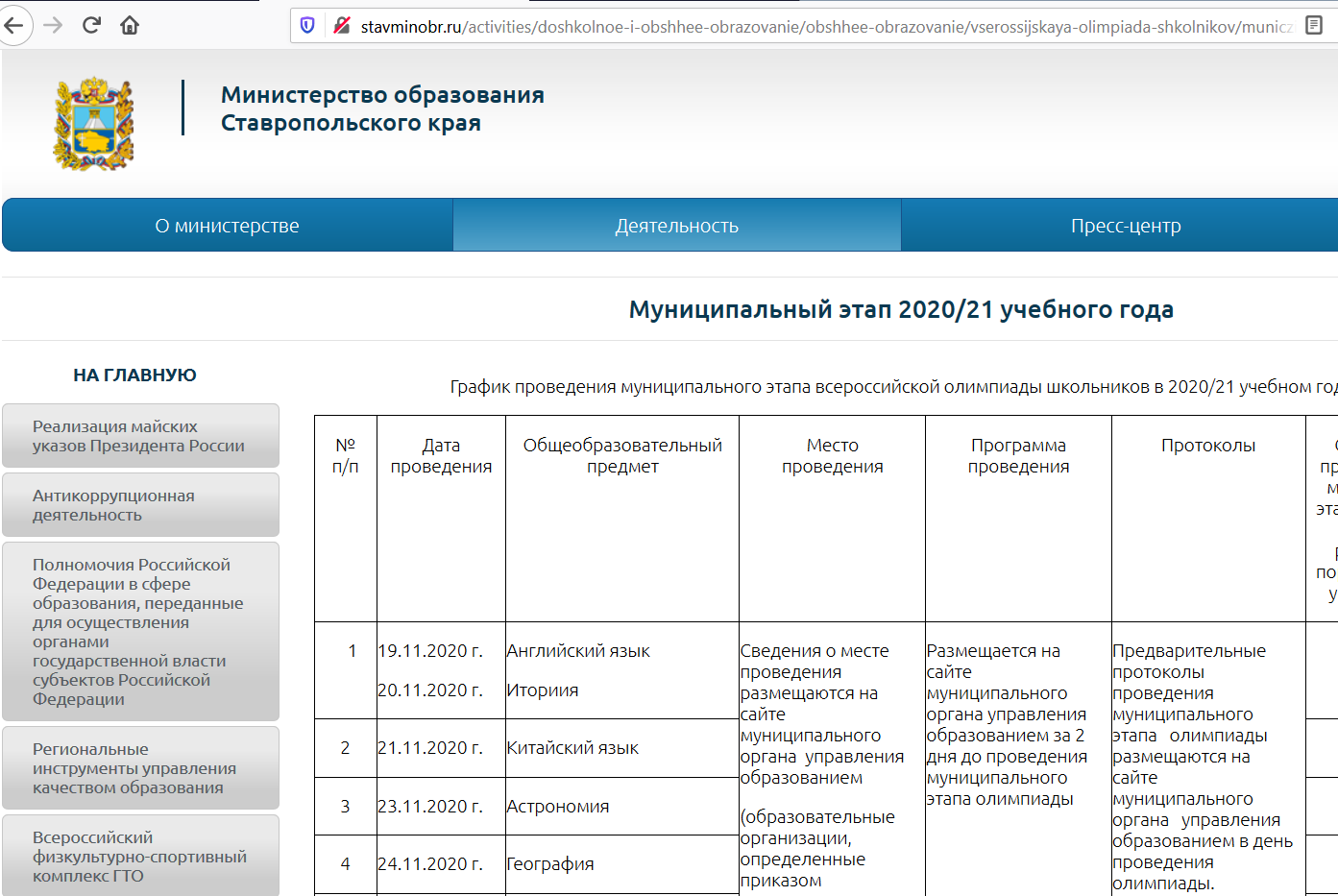 сайт министерства образования Ставропольского края: 
     http://www.stavminobr.ru/



портал  олимпиад 
ФГАОУ ВО СКФУ http://olymp.ncfu.ru/
[Speaker Notes: Информационное сопровождение муниципального этапа всероссийской олимпиады школьников в 2020/21 учебном году будет осуществляться 
	на сайте министерства образования Ставропольского края (http://www.stavminobr.ru/) 
	и на портале олимпиад СКФУ
	Муниципальным органам управления образованием  необходимо обеспечить информационное сопровождение муниципального этапа ВсОШ на сайтах отделов образования и образовательных организаций.
	Сайты должны быть доступны в навигации, удобны в использовании, содержать полную информацию.]
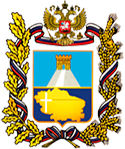 Муниципальный этап ВсОШ
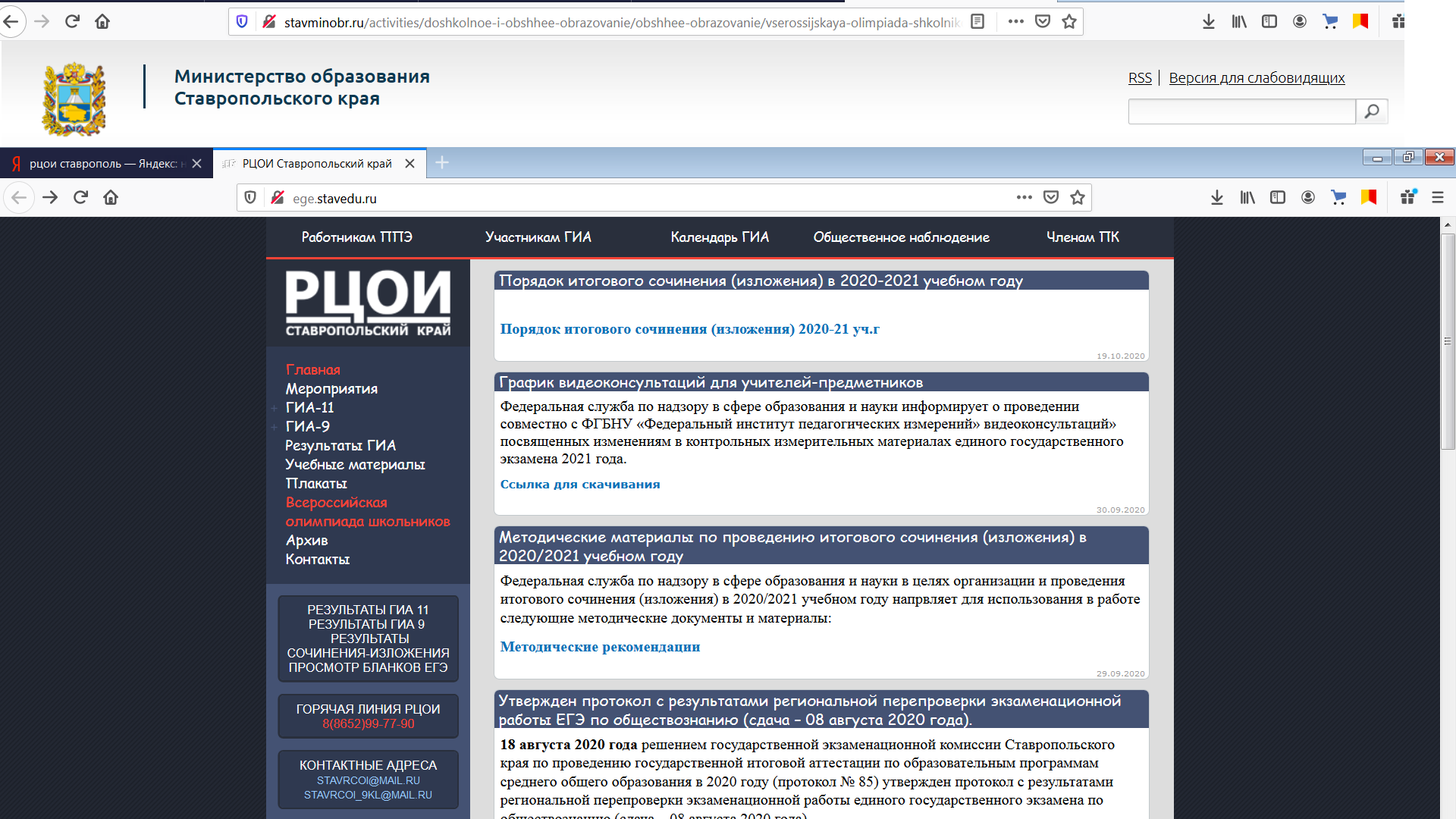 [Speaker Notes: Задания для проведения муниципального этапа ВсОШ, разработанные региональными ПМК , прошли экспертизу и будут размещаться на сайте РЦОИ в разделе «Всероссийская олимпиада школьников» не позднее, чем за два дня до проведения олимпиады по каждому предмету.
	В день проведения олимпиады по предмету до 8.00 часов будут размещены коды доступа к заданиям. Далее задания необходимо растиражировать (с соблюдением конфиденциальности) и доставить в места проведения олимпиады.
	В этот же день, после окончания олимпиады также по закрытым каналам, будут направлены коды доступа к критериям оценивания заданий. 
	После проверки работ, предварительные результаты размещаются на сайте органа управления образованием.]
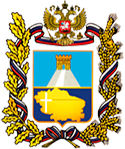 ВАЖНО!
Использовать видеофиксацию на этапах:
получения олимпиадных заданий, 
распечатки олимпиадных заданий,  
выполнения олимпиадных заданий,
передачи выполненных олимпиадных заданий на шифровку 
шифровки олимпиадных заданий
апелляции 
 
Использовать информационно-коммуникационные технологии на этапах:  
анализа олимпиадных заданий и их решений
показа выполненных участником олимпиадных заданий
апелляции
14
[Speaker Notes: Ввиду особенностей проведения всероссийской олимпиады школьников в текущем ученом году, очень важно обеспечить соблюдение  конфиденциальности, объективности как во время проведения муниципального этапа олимпиады, так и во время проверки и оценки выполненных  олимпиадных заданий.  Для этого необходимо использовать средства видеофиксации во время подготовки и проведения муниципального этапа олимпиады. 
	Поэтому пунктами проведения муниципального этапа ВсОШ рекомендуем определять образовательные организации, оснащенные такими средствами (пункты проведения ЕГЭ). 
	Кроме того, возможно  использовать информационно-коммуникационые технологии на этапах анализа олимпиадных заданий и их решений, а также во время показа выполненных участниками олимпиадных заданий, апелляций.]
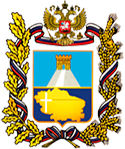 Основные нормативные документы муниципального этапа олимпиады
Приказы муниципальных органов управления образованием
Об утверждении организационно-технологической модели проведения муниципального этапа олимпиады

Об утверждении необходимого количества баллов для участия в муниципальном этапе олимпиады

Об утверждении графика и мест проведения муниципального этапа олимпиады

Об утверждении  состава оргкомитета, жюри, дежурных в аудиториях и вне аудиторий муниципального этапа олимпиады
15
[Speaker Notes: Организаторами муниципального этапа олимпиады должны быть подготовлены и утверждены свои локальные акты. 
На слайдах перечислены некоторые из них.]
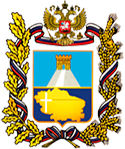 Основные нормативные документы муниципального этапа олимпиады
Приказы муниципальных органов управления образованием
Об утверждении требований к проведению муниципального этапа олимпиады

О назначении ответственных за проведение муниципального этапа олимпиады и возложении на них ответственности за соблюдение конфиденциальности

О хранении олимпиадных заданий и ответственности за их конфиденциальность

Об утверждении квоты победителей и призеров муниципального этапа олимпиады

Об утверждении результатов муниципального этапа  олимпиады по каждому общеобразовательному предмету
16
[Speaker Notes: Наша основная задача - не допустить нарушений во время  проведения муниципального этапа олимпиады, 
	Обращаю ваше внимание на строгое соблюдение Порядка проведения всероссийской олимпиады школьников, конфиденциальность при проведении муниципального этапа олимпиады.
	Министерство образования Ставропольского края полагает целесообразным на муниципальном этапе олимпиады:
	- установить квоту победителей и призеров муниципального этапа олимпиады не более 40 % от общего числа участников муниципального этапа по каждому общеобразовательному предмету; квоту победителей муниципального этапа олимпиады не более 8 % от общего числа участников муниципального этапа по каждому общеобразовательному предмету;
	- победителем и призером муниципального этапа олимпиады считать участника, набравшего не менее 50 % от максимально возможного количества баллов по итогам оценивания выполненных олимпиадных заданий.]
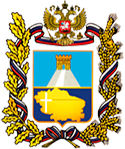 НЕОБХОДИМО!
НЕОБХОДИМО!
Привести в соответствие с действующим Порядком проведения олимпиады документацию, регламентирующую проведение муниципального этапа ВсОШ

Актуализировать информацию на сайте МОУО

Организовать работу телефонов «горячей линии»

Организовать работу по получению, тиражированию, доставке олимпиадных заданий муниципального этапа ВсОШ

Обеспечить своевременное размещение результатов муниципального этапа.
17
[Speaker Notes: Просим руководителей муниципальных органов управления образованием взять под личный контроль проведение муниципального этапа олимпиады и обратить внимание на мероприятия, которые представлены на слайде, с целью обеспечения проведения муниципального этапа  ВСОШ объективно, открыто, с соблюдением всех норм и требований Порядка проведения всероссийской олимпиады школьников.]
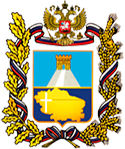 Мониторинг сайтов МОУО на 07.11.2020
Региональный этап всероссийской олимпиады школьников
Своевременно размещается информация  на сайтах
Курский муниципальный округ
   Апанасенковский муниципальный округ 
   Левокумский муниципальный округ
   Новоалександровский городской округ
   Степновский муниципальный округ
   Минераловодский городской округ 
   Изобильненский городской округ
   Грачевский муниципальный округ 
   г. Пятигорск
   г. Ставрополь
18
[Speaker Notes: С целью обеспечения информационной открытости при проведении всероссийской олимпиады школьников министерством в муниципалитеты было направлено письмо об информационном сопровождении всероссийской олимпиады школьников), с рекомендациями по оформлению сайтов.
	Министерство проверило сайты всех МОУО.
	В ходе мониторинга   установлено, что на сайтах всех муниципальных органов управления образованием  есть вкладка «Всероссийская олимпиада школьников». 
	Своевременно размещается информация на  сайтах муниципальных органов управления образованием, указанных на слайде.]
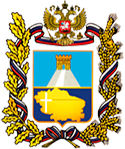 Мониторинг сайтов МОУО
[Speaker Notes: Муниципальным органам управления образованием, представленных на слайде, рекомендуем в оперативном порядке
исправить ситуацию с размещение информации и документов ВсОШ.
	Такое отношение  к размещению информации недопустимо.]
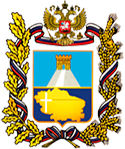 Мониторинг сайтов МОУО
Сложно найти информацию на сайтах
Туркменский муниципальный округ
  Шпаковский муниципальный округ
  Кочубеевский муниципальный округ
  Александровский муниципальный округ
  Буденновский муниципальный округ
  г. Ессентуки
20
[Speaker Notes: Несмотря на то, что  муниципальными органами управления образованием, представленными  на слайде своевременно размещается информация о ВсОШ, ее поиск  весьма затруднителен.]
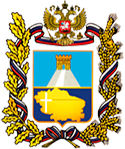 Муниципальный этап всероссийской олимпиады школьников 2020/21
СП 3.1/2.4.3598-20 «Санитарно-эпидемиологические требования к устройству, содержанию и организации работы образовательных организаций и других объектов социальной инфраструктуры для детей и молодежи в условиях распространения новой коронавирусной инфекции COVID-19», утвержденные постановлением Главного государственного санитарного врача Российской Федерации от 30 июня 2020 года № 16
Постановление Главного государственного санитарного врача Российской Федерации от 16 октября 2020 года № 31 «О дополнительных мерах по снижению рисков распространения СOVID-19 в период сезонного подъема заболеваемости острыми респираторными вирусными инфекциями и гриппом»
Письмо министерства образования Ставропольского края от 30 октября  2020 года № 02-23/1319416 «Об организации проведения муниципального этапа всероссийской олимпиады школьников в 2020/21 учебном году»
21
[Speaker Notes: С учетом сложившейся в крае эпидситуации,  муниципальный этап олимпиады в этом году будет проходить в непростых условиях.
Министерством образования Ставропольского края в муниципальные органы управления образованием было направлено информационное письмо по организации проведения муниципального этапа олимпиады.]
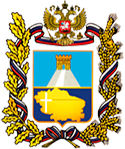 Муниципальный этап всероссийской олимпиады школьников 2020/21 уч.г.
Традиционная модель 
(с соблюдением всех мер безопасности) 
Буденновский
Ипатовский 
Курский
Советский 
Шпаковский
г. Ессентуки
г. Железноводск
г. Кисловодск
г. Лермонтов
г. Невинномысск 
г. Пятигорск
г. Ставрополь
Всем участникам созданы одинаковые условия
Соблюдение конфиденциальности на всех этапах муниципального этапа олимпиады ( во время получения, распечатки, упаковки, передачи текстов заданий  олимпиады)
Исключение утечки информации
Наличие видеонаблюдения
Присутствие аккредитованных общественных наблюдателей  
Объективность при проверке олимпиадных   работ участников
22
[Speaker Notes: Организаторы муниципального этапа олимпиады -  муниципальные органы управления образованием представили в министерство различные формы моделей проведения муниципального этапа олимпиады.  
Это традиционная модель проведения на базе одной общеобразовательной организации,  с соблюдением всех мер безопасности. 
При этом риски утечки информации и необъективной проверки работ сокращены до минимума.]
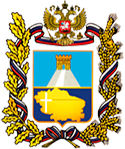 Муниципальный этап всероссийской олимпиады школьников 2020/21 уч.г.
На базе своих общеобразовательных организаций
Александровский
Андроповский
Апанасенковский 
Арзгирский 
Благодарненский 
Георгиевский
Грачевский
Кировский 
Кочубеевский 
Красногвардейский
Левокумский
Минераловодский
Нефтекумский
Новоалександровский
Новоселицкий 
Петровский 
Предгорный
Степновский
Труновский
Туркменский
!!!
Изобильненский городской округ  описание модели не предоставил
Участники находятся в разных условиях
Возможность утечки информации до начала олимпиады, во время печати текстов, передачи олимпиадных заданий,  выполнения олимпиадных работ, упаковки или передачи выполненных олимпиадных заданий
Необъективность при проверке заданий
23
[Speaker Notes: И проведение муниципального этапа олимпиады на базе своих общеобразовательных организаций 
	При этом велик риск необъективного проведения олимпиады.
 	Поэтому необходимо организовать работу таким образом, чтобы олимпиада прошла  организовано, с соблюдением конфиденциальности и безопасно.,]
Проведение муниципального этапа всероссийской олимпиады  школьников
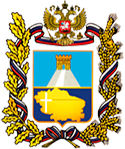 Мероприятия по обеспечению безопасности  
недопущение массового скопления на входах/выходах из образовательных организаций, минимизация контактов; 
проведение ежедневного «утреннего фильтра» с использованием бесконтактных термометров и опросов на наличие признаков респираторных заболеваний (коронавирусной инфекции);
использование средств индивидуальной защиты, дезинфицирующих средств для обработки рук; 
наличие  кулеров и дозаторов, одноразовой посуды для организации питьевого режима;
контроль за соблюдением ношения масок;
рассадка в аудиториях с соблюдением социальной дистанции;
проветривание помещений, их дезинфекции с использованием дезинфицирующих средств и приборов для обеззараживания воздуха
[Speaker Notes: Для обеспечения безопасного проведения мероприятия нужно обязательно провести мероприятия  с целью сохранения здоровья всех участников олимпиады. 
	Просим руководителей муниципальных органов управления образованием взять под личный контроль проведение муниципального этапа олимпиады. Необходимо, чтобы муниципальный этап олимпиады прошел безопасно, организованно, объективно, открыто, с соблюдением всех норм и требований Порядка проведения всероссийской олимпиады школьников.]
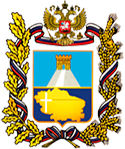 Министерство образования Ставропольского края
Организация и проведение муниципального этапа всероссийской олимпиады школьников 
в 2020/21 учебном году